Haivision ViperMax
Quick Recording Guide
Table of Contents
Activate Room AV 
Crestron Control Panel ………………………………….....	3
Microphone ………………………………………………….	4
ViperMax Recording (Quick Start)
Log In ………………………………………………………...	5
Defaults ……………………………………………………...	6
Metadata …………………………………………………….	7
Recording …………………………………………………..	10
Recording Setup
Reference when defaults are incorrect ………………….	12
Camera Remote
Vaddio Remote Quick Reference ………………………...	17
3/1/2013
2
Activate Room A/V
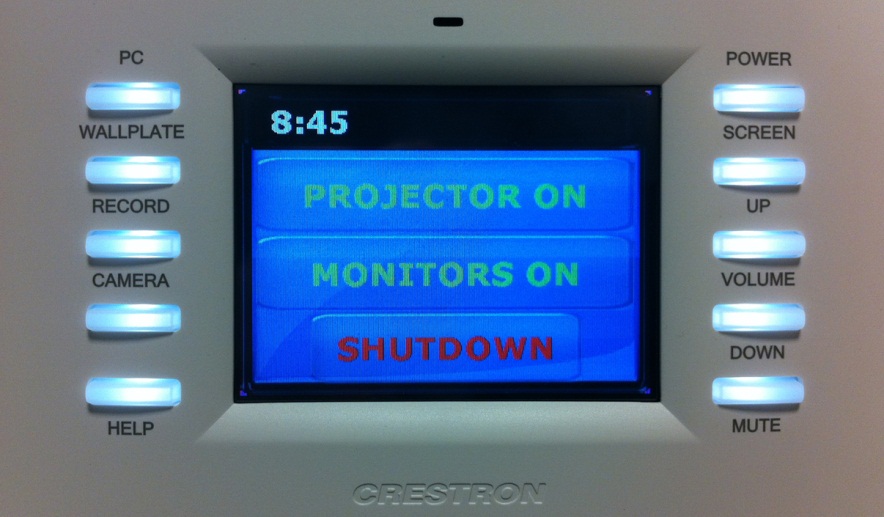 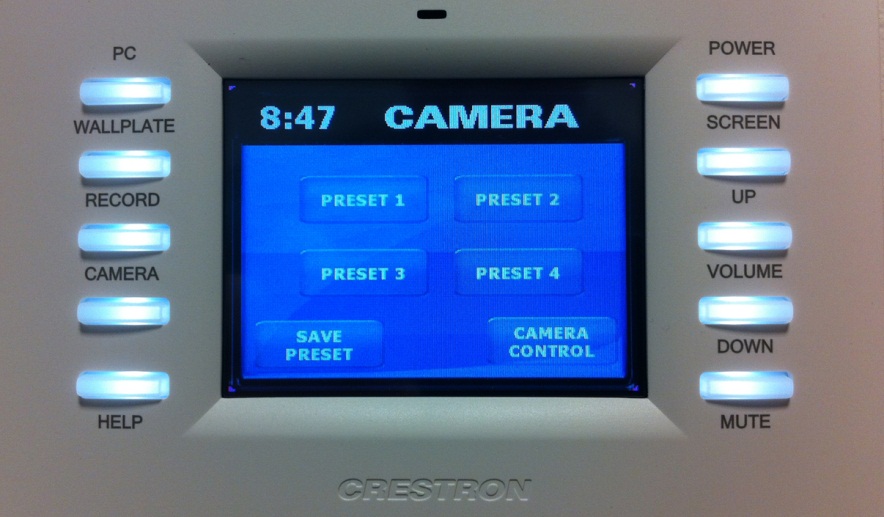 3/1/2013
Press Power
Press Monitors On
3. Press Camera
Select Preset 1
This will pan and focus the camera to the north wall centered on the whiteboard.

If camera is blurry: Use the Vaddio Remote in the cabinet and click the Auto Focus button.
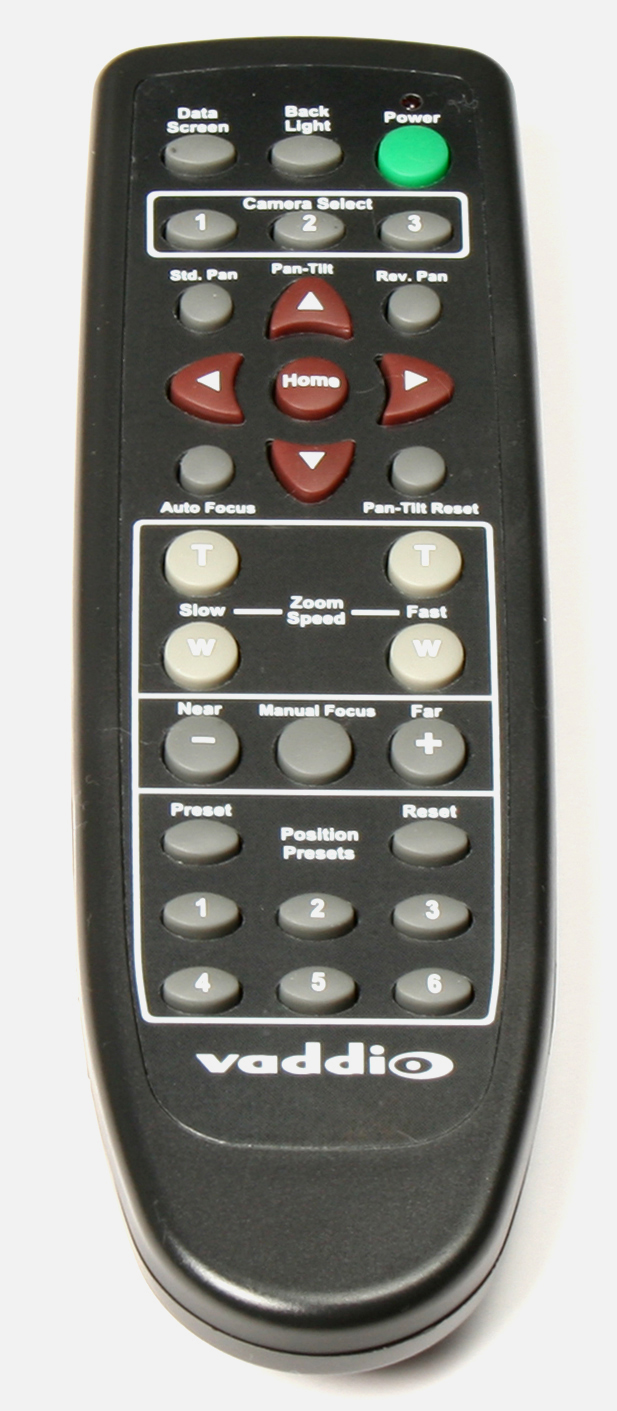 3
Activate Room A/V
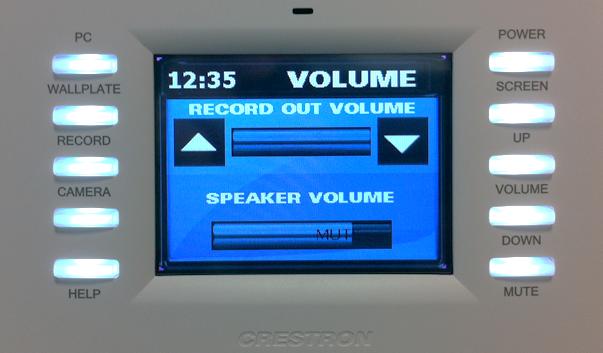 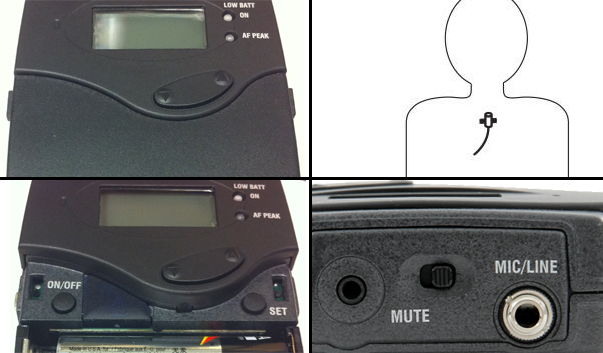 3/1/2013
Pinch to Open
Verify Recording Volume
Press touchscreen arrows to adjust
Verify Speaker Volume
Press physical buttons to adjust
3. Turn on Lavalier Microphone 
Proper position is center of the body about one hand’s width below the chin.
Unmute the microphone (top center of transmitter, slide button away from the word MUTE)
4
Recording Quick Start: Log In
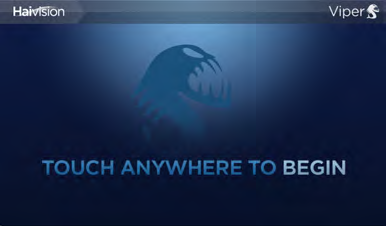 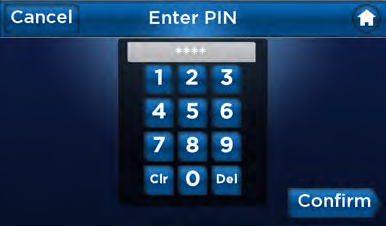 3/1/2013
Touch the screen
2. Enter PIN
Press Confirm
5
Recording Defaults
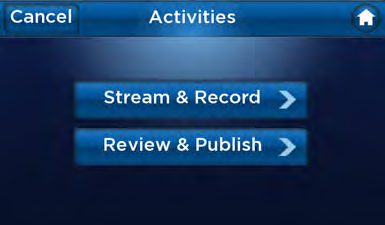 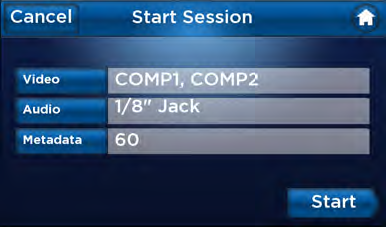 3/1/2013
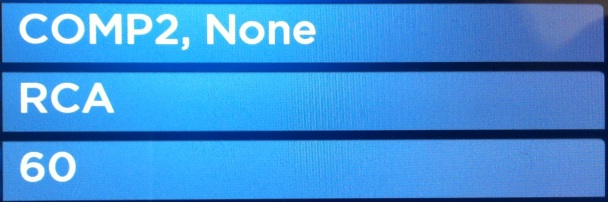 COMP2
RCA
60
Press Stream & Record
2. Press Start


If the screen does not read like this follow the steps in the Recording Setup.
6
Recording Setup: Metadata
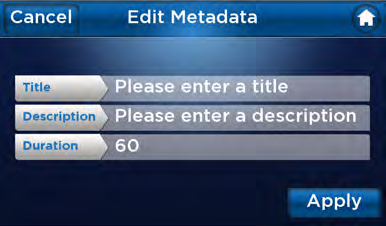 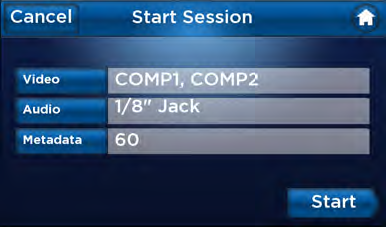 3/1/2013
COMP2
Please enter a title
RCA
Please enter a description
60
60
1. Press Metadata
2. Press Title
Keyboard in the left cabinet can be used for typing once the Title/Description is selected.
7
Recording Setup: Metadata
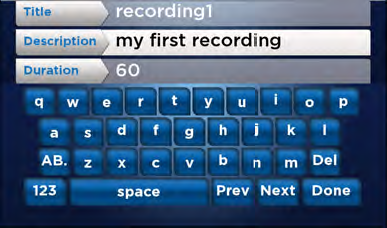 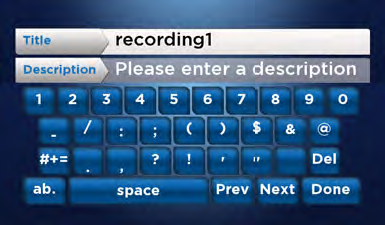 3/1/2013
Please enter a description
Smith
Smith
Sermon1
60
3. Enter “LastName”
Click DONE
4. Press Description
Enter “Sermon#”
Press DONE
5. Leave Duration
Manually ending the recording will override this number
8
Recording Setup: Metadata
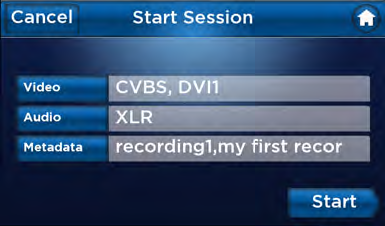 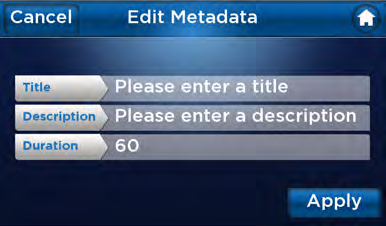 3/1/2013
Smith
COMP2
Sermon1
RCA
60
Smith,Sermon1
6. Press Apply
7. Press Start
This will take you to the Recording screen
9
Recording
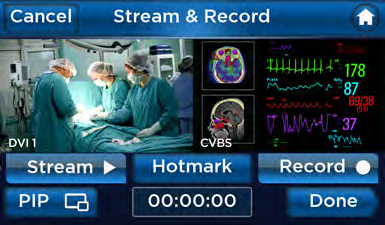 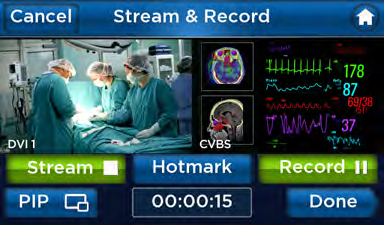 3/1/2013
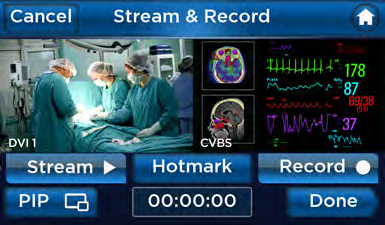 Press Record
The Record button turns green to indicate that the appliance is actively recording, and the counter starts counting
2. Press Done
To end the recording and publish the video asset.
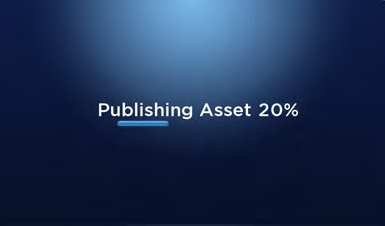 10
Stop
The following slides are for reference should the ViperMax lose the default settings from page 5.
3/1/2013
11
Recording Setup: VideoUse these steps if the defaults in previous slide appear incorrect
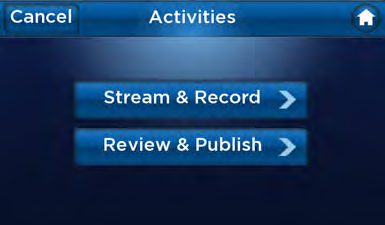 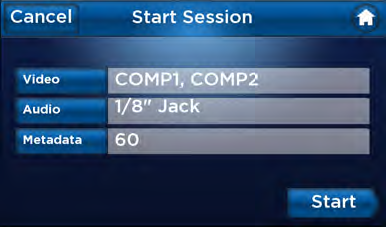 3/1/2013
Press Stream & Record
2. Press Video
12
Recording Setup: Video
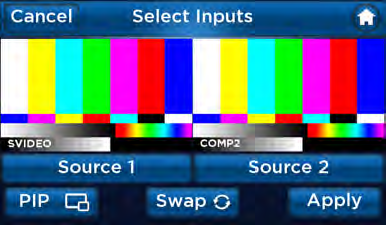 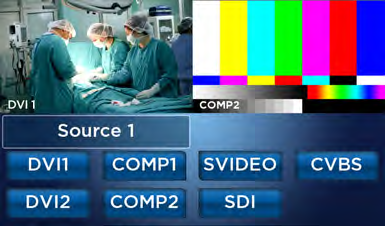 3/1/2013
3. Press Source 1
4. Press COMP2
13
Recording Setup: Video
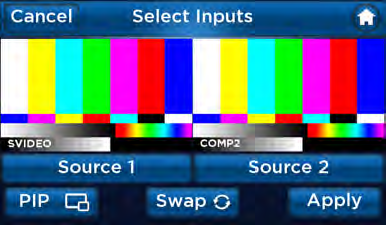 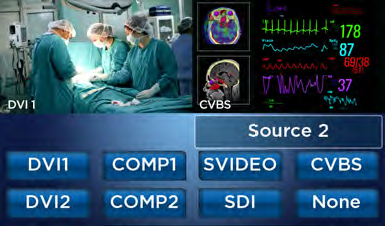 3/1/2013
5. Press Source 2
6. Press None
14
Recording Setup: Audio
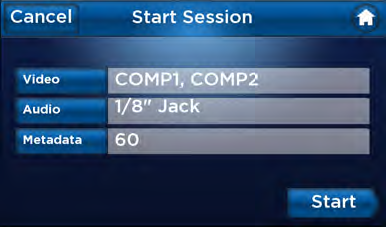 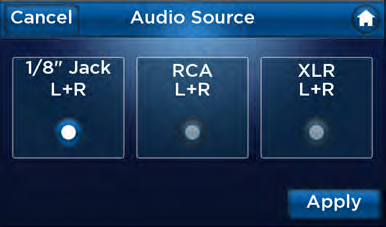 3/1/2013
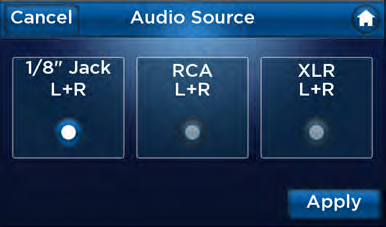 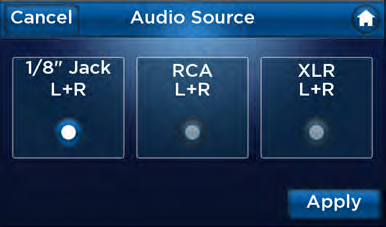 1. Press Audio
2. Press RCA
3. Press Apply
15
Recording Setup Completed
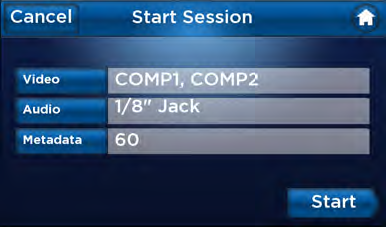 3/1/2013
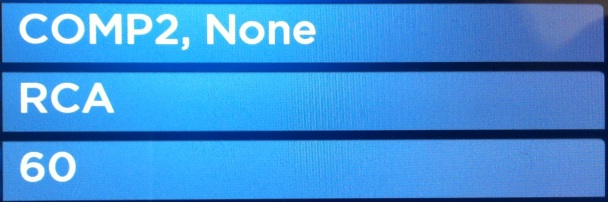 Session settings should appear like above.
Return to page 6 for Metadata Setup
16
Vaddio Remote
Power
Controlled by Crestron touch panel
Camera Control
Pan
Tilt
Zoom
Presets
1-Captures north wall and presenter from head to toe
2-Captures the whiteboard area
3/1/2013
17